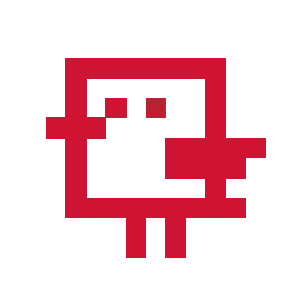 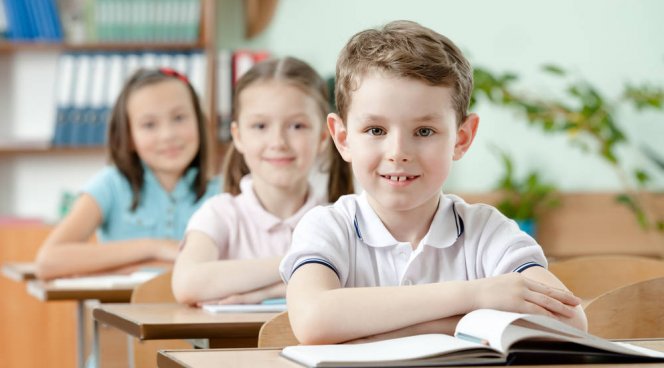 ШКОЛА, КОТОРУЮ МЫ СТРОИМ
ШКОЛА 2101Достижения, вызовы, перспективы

Дмитрий Лазаревич Модель, 
директор ГБОУ школа № 2101
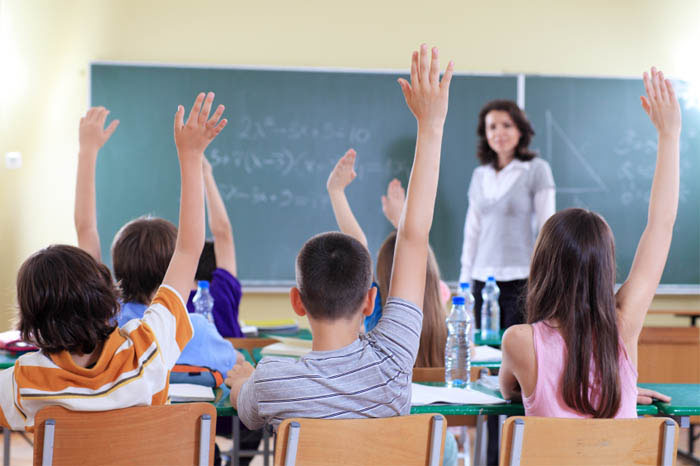 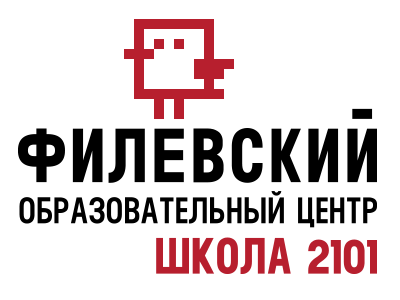 Мы – это
3600 детей
450 сотрудников
5 школьных зданий,
11 зданий для дошкольных групп;
кроме того: 3 зданияполучены в 2017 годуна оперативное управление
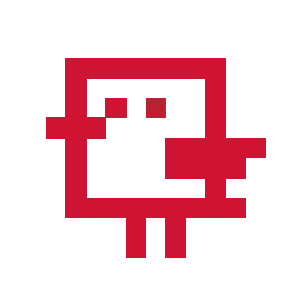 ШКОЛА, КОТОРУЮ МЫ СТРОИМ
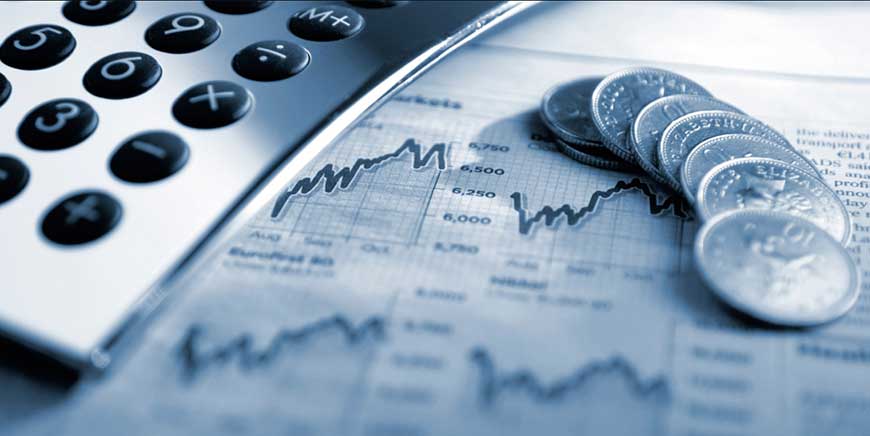 Реализация управленческого проекта. Первоочередная цель: развитие школьной информационной среды
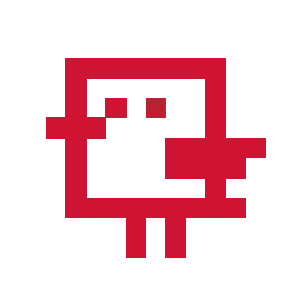 ШКОЛА, КОТОРУЮ МЫ СТРОИМ
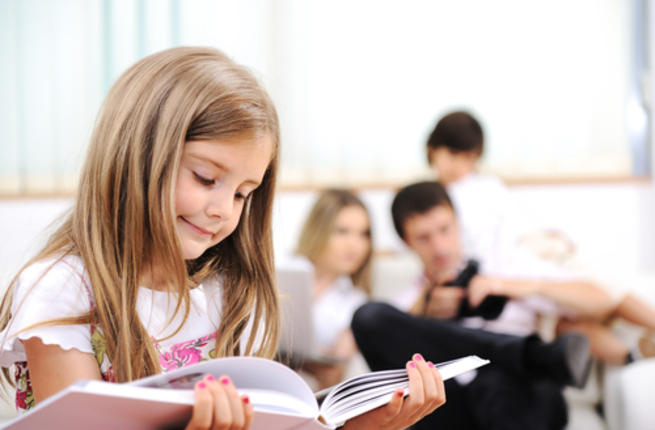 Социализация и самореализация школьников
Качество образования
Первичный анализ ситуации
Кадровый потенциал
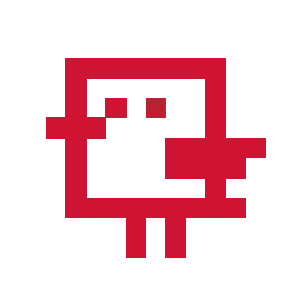 ШКОЛА, КОТОРУЮ МЫ СТРОИМ
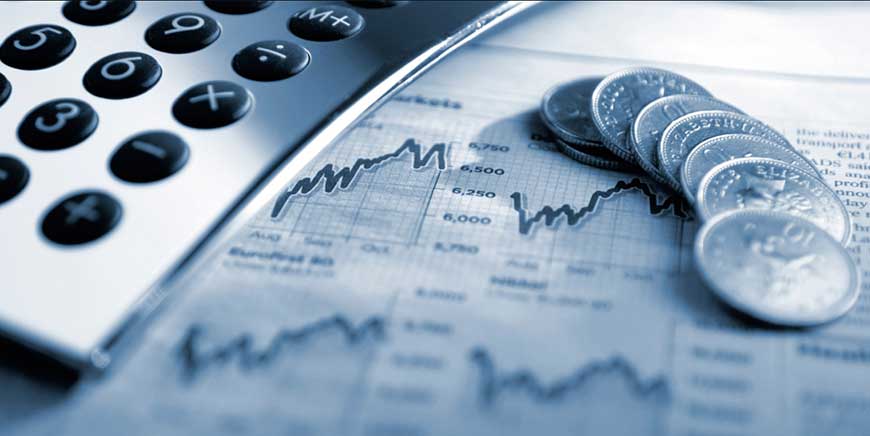 Проектные задачи
- «Структура» - преобразования в структуре 
образовательных площадок, создание служб и механизмов управления
«Кадры» - комплекс мер по подбору и развитию кадрового потенциала
«Среда» - создание единой среды комплекса
«Ресурсы» - материальное и нормативное обеспечение образовательного процесса
«Качество» - комплекс мероприятий по повышению качества образовательной деятельности
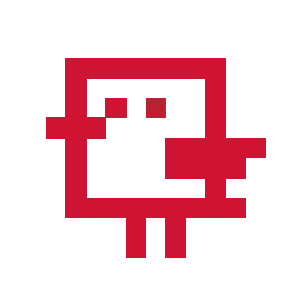 ШКОЛА, КОТОРУЮ МЫ СТРОИМ
Модель управления
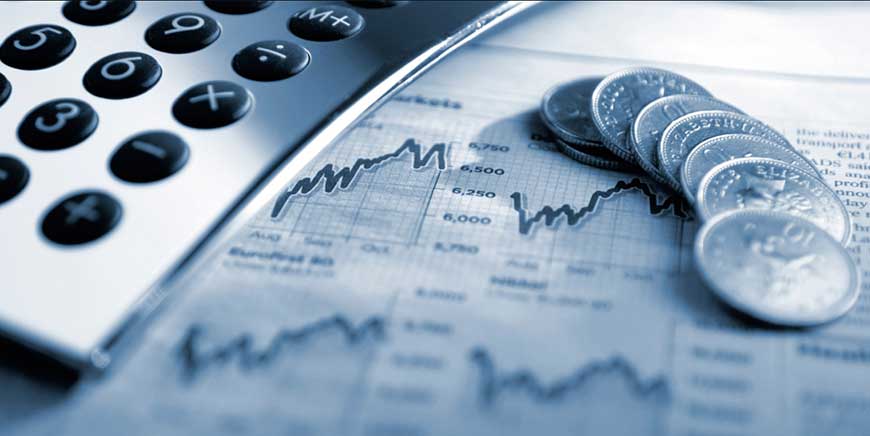 РЕЗУЛЬТАТЫ
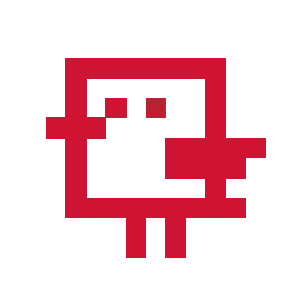 ШКОЛА, КОТОРУЮ МЫ СТРОИМ
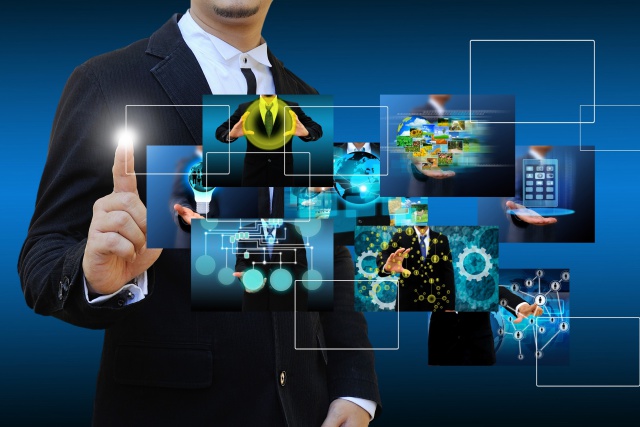 Администрация в информационное поле
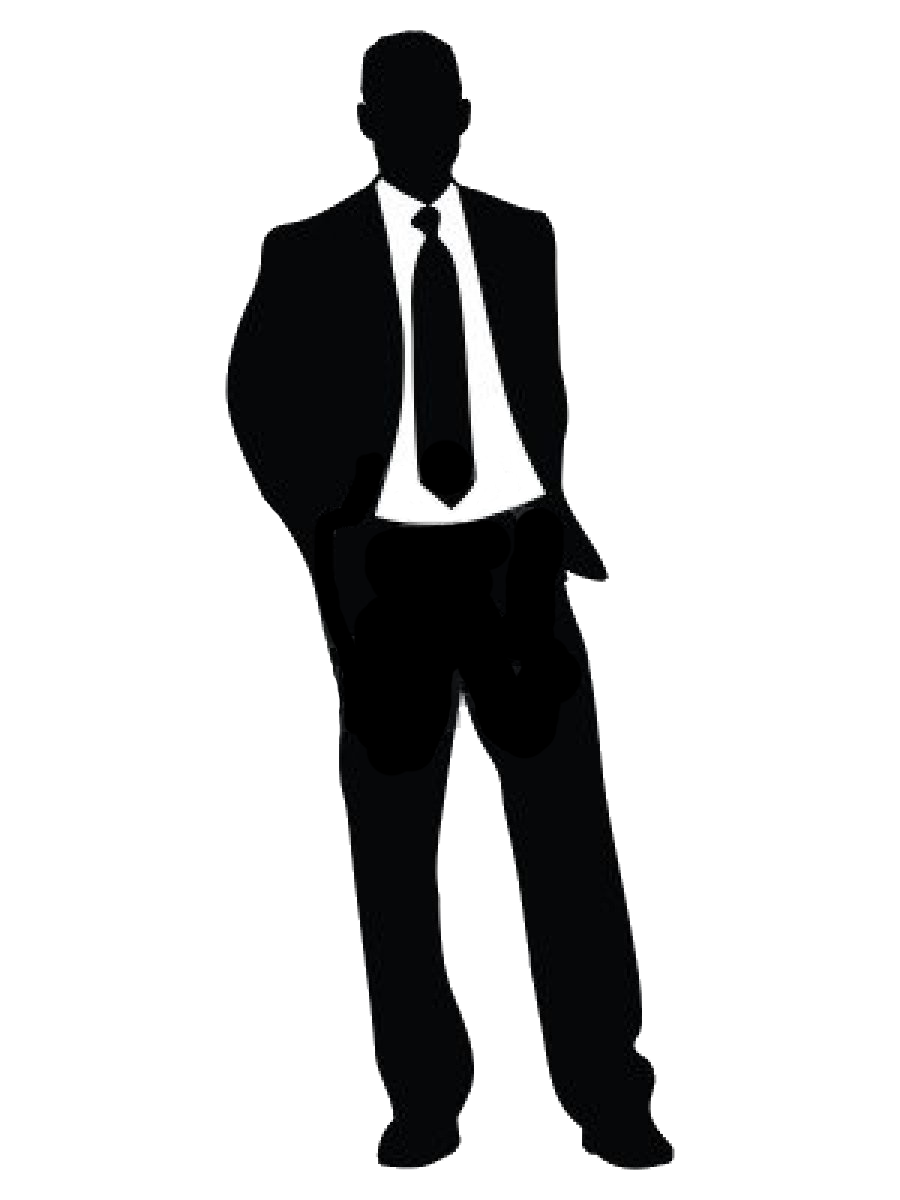 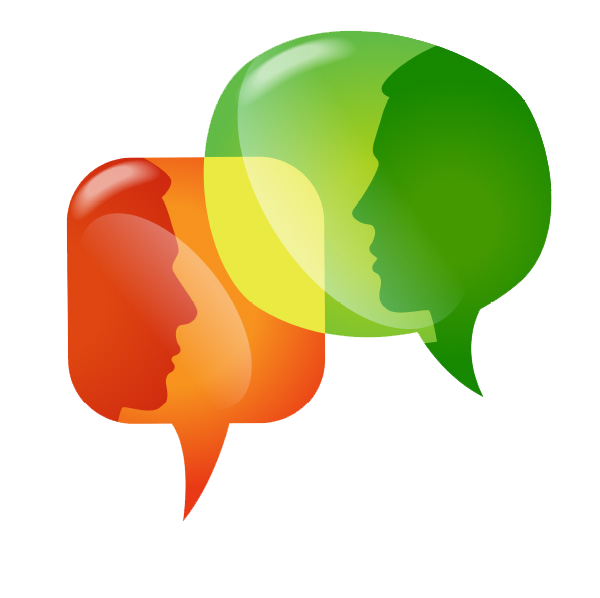 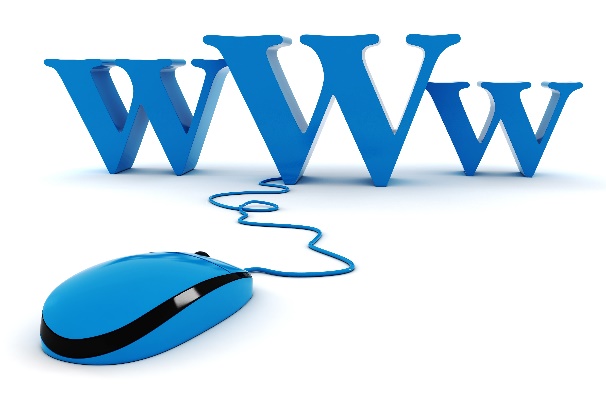 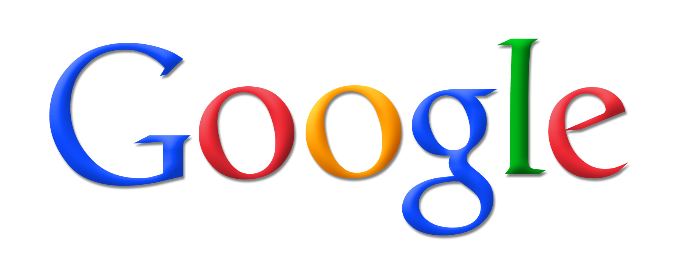 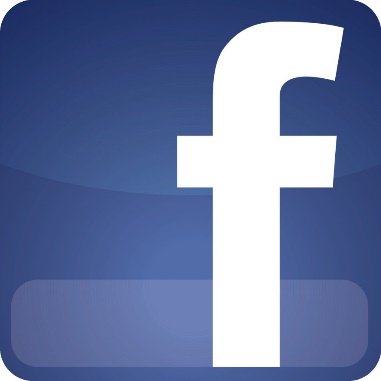 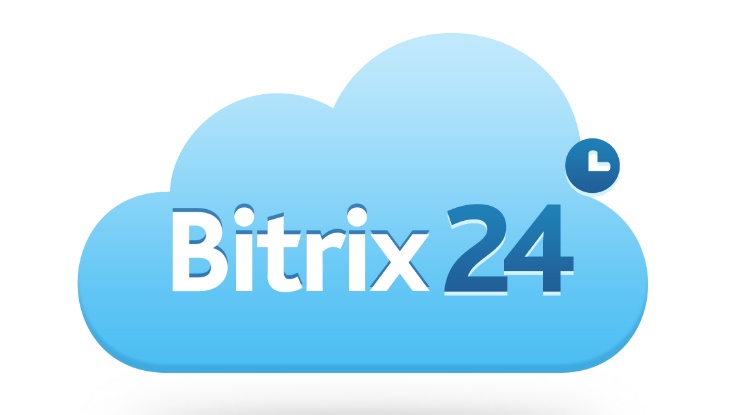 “Мониторинг социальных сетей”
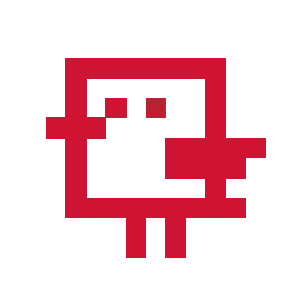 ШКОЛА, КОТОРУЮ МЫ СТРОИМ
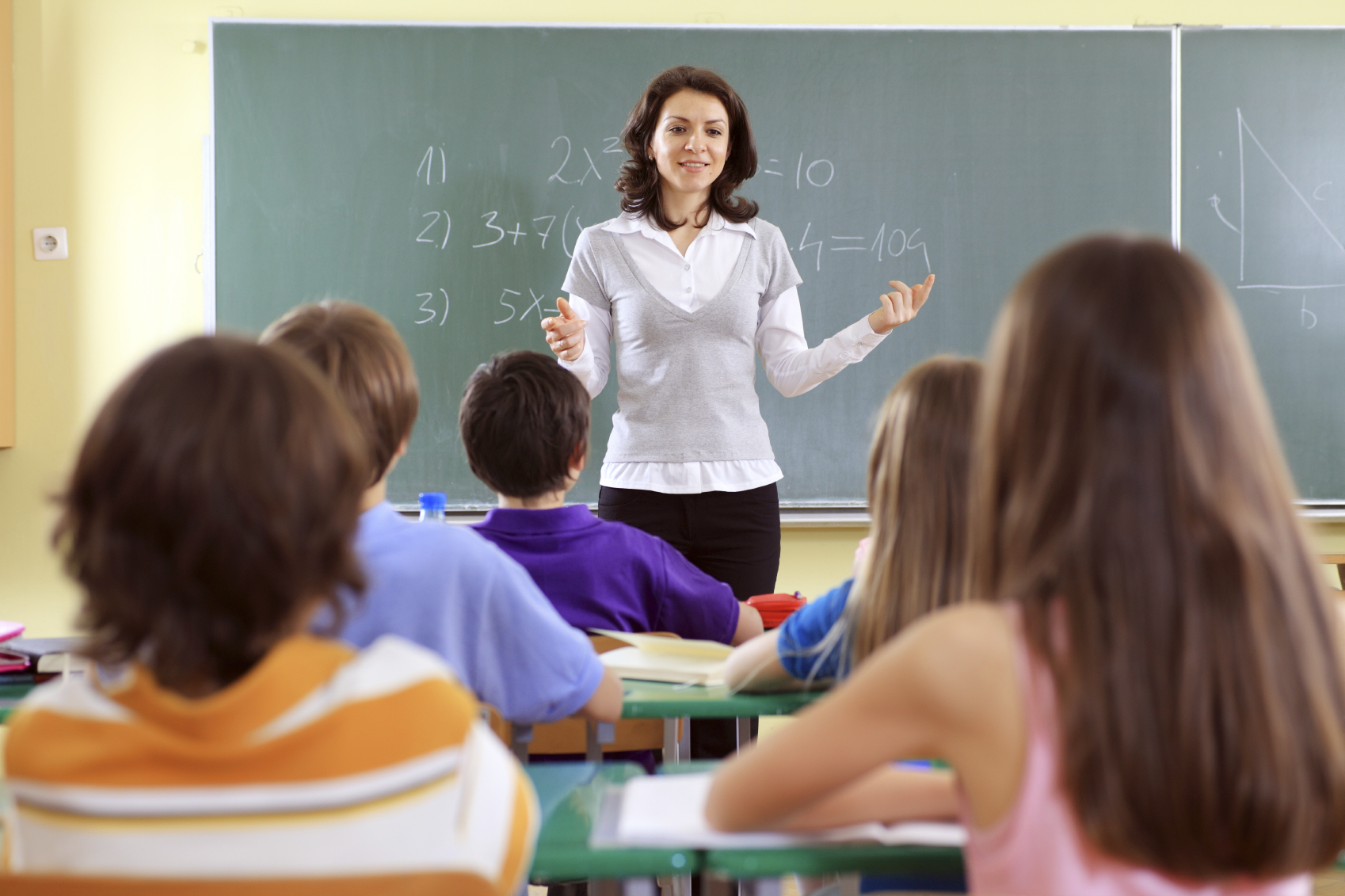 Видео / фото
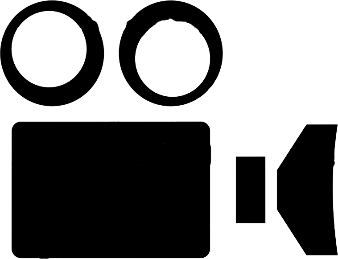 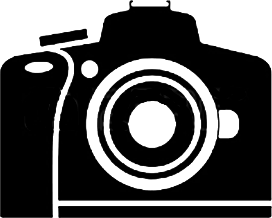 Школьная пресс-служба
Новости / радио
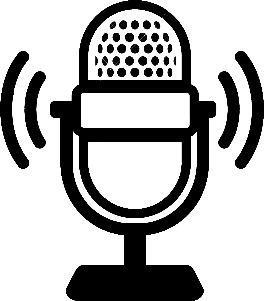 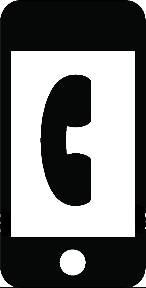 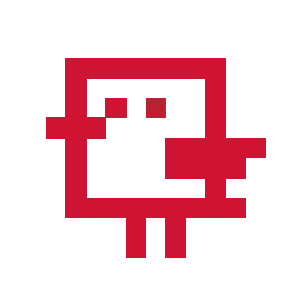 ШКОЛА, КОТОРУЮ МЫ СТРОИМ
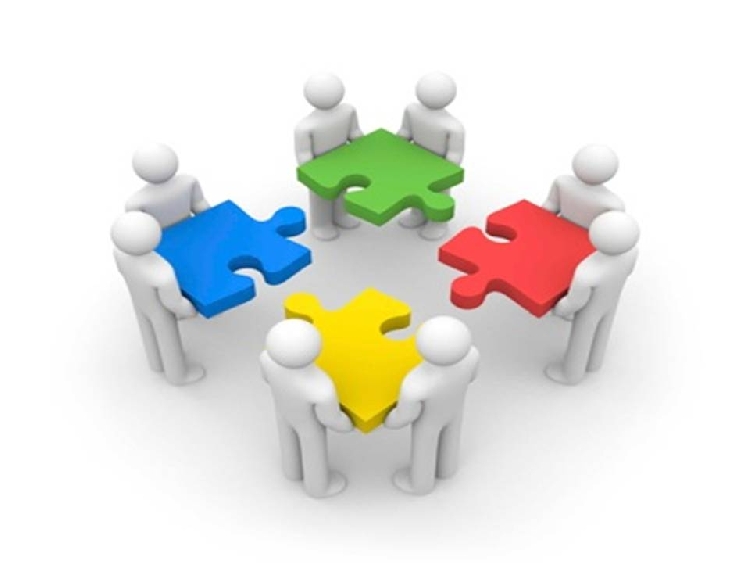 Социальное партнерство -
Программы партнерства :
 Московский городской педагогический университет
 Московский педагогический государственный университет
 Московский государственный медико-стоматологический университет
 Федерация баскетбола Москвы

Совместные проекты:
 Комитет Государственной думы по охране здоровья
Постоянные партнеры: 
Академия чемпионов и Александр Попов
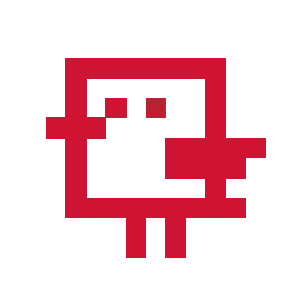 ШКОЛА, КОТОРУЮ МЫ СТРОИМ
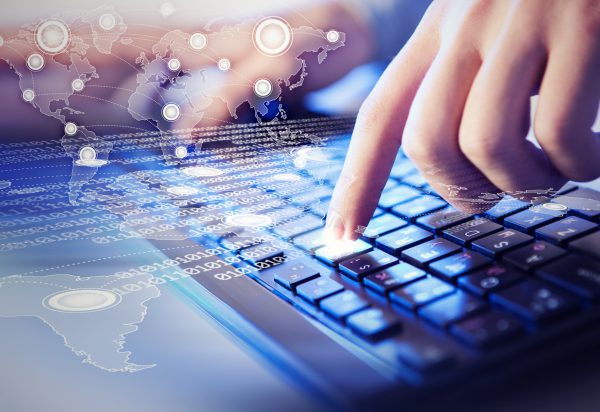 Работа с информацией
Приложение для мобильных телефонов
 Форма обращения «Задать вопрос»
 Форма записи на любую ступень образования
 Официальный сайт
 Официальные страницы школы в социальных сетях
 Разработан фирменный стиль (эмблема, цвета, сувенирная продукция)
 Школьный пресс-центр – Медиацентр
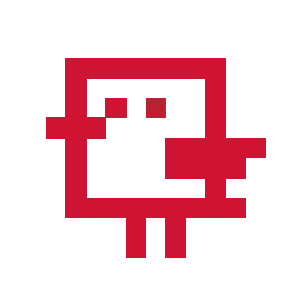 ШКОЛА, КОТОРУЮ МЫ СТРОИМ
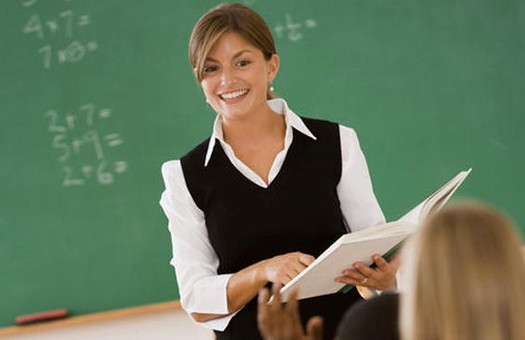 Проектная задача «Кадры».
Первые результаты
5 аттестованных заместителя директора
 1 из них назначен директором школы
 1 аттестованный контрактный управляющий
 1 аттестованный главный бухгалтер
 200 педагогов прошли диагностики
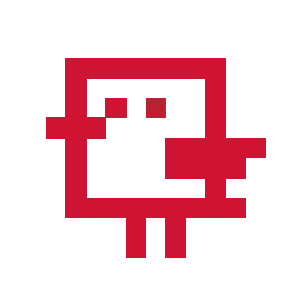 ШКОЛА, КОТОРУЮ МЫ СТРОИМ
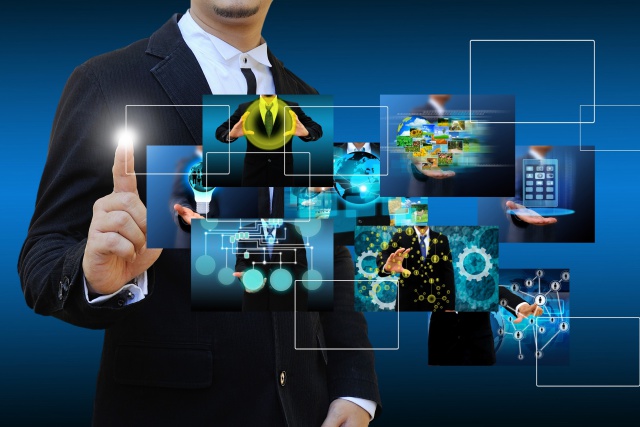 Проектная задача «Структура». 
Первые результаты
В 2015/2016 учебном году пройдена аккредитация на 12 лет
Управляющий совет, избранный в декабре 2015 года, с мая 2016 года аккредитован; утверждена процедура электронного голосования
Подписан и зарегистрирован коллективный договор
Определены пути развития каждой образовательной площадки
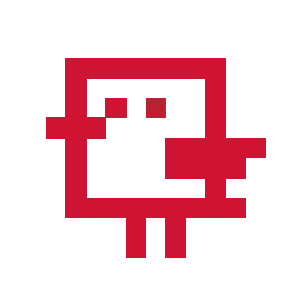 ШКОЛА, КОТОРУЮ МЫ СТРОИМ
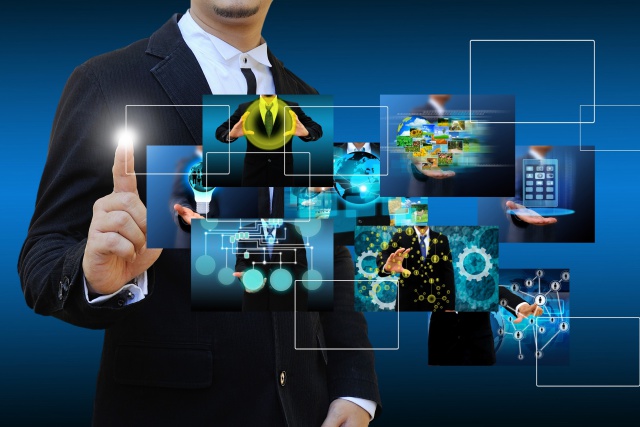 Проектная задача «Ресурсы». 
Первые результаты
Включены в городской проект «ПАК «Образование»
 Планируется поставка оборудования на 3 млн. руб. в рамках городского проекта по развитию доп. образования по направлениям: «Медицина», «Инженерные науки» 
Планируется поставка оборудования в рамках городского проекта «Шахматы в школе». Целевая субсидия выделена.
 Внебюджетные поступления: 
2015 год – 17,1 млн. руб.
2016 год – 26 млн. руб.
2017 год – 30 млн. руб.
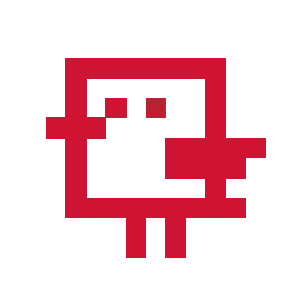 ШКОЛА, КОТОРУЮ МЫ СТРОИМ
Проектная задача «Качество». 
Первые результаты
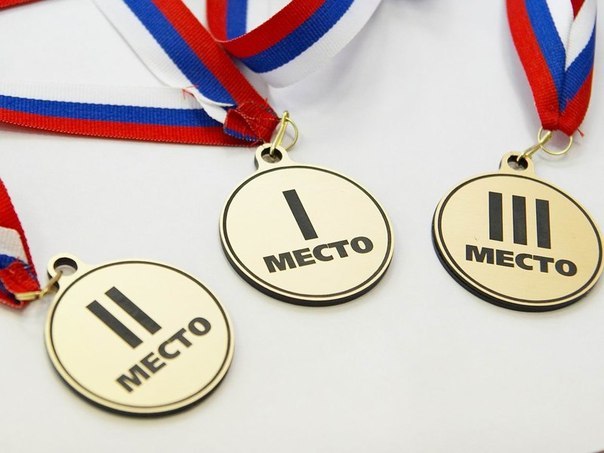 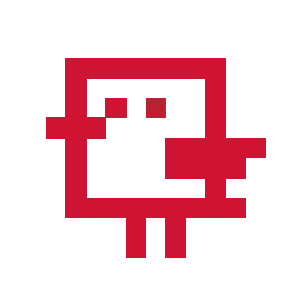 ШКОЛА, КОТОРУЮ МЫ СТРОИМ
Проектная задача «Качество» 
Первые результаты
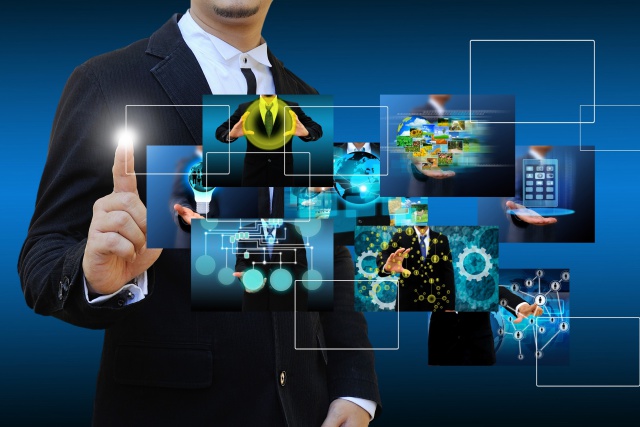 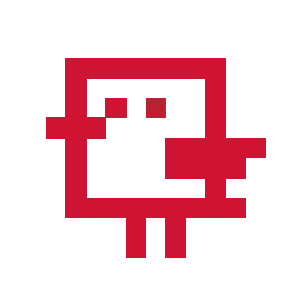 ШКОЛА, КОТОРУЮ МЫ СТРОИМ
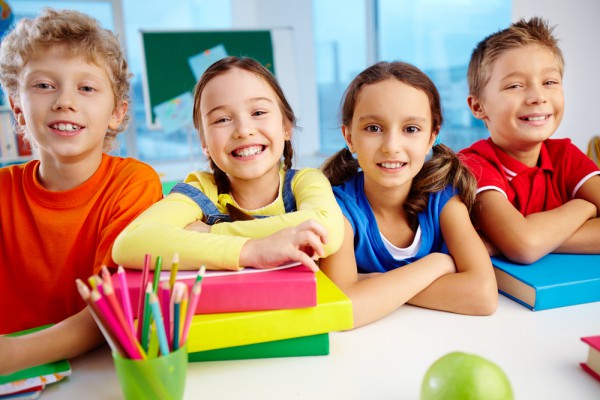 Школа 2101 в СМИ:
Выступление в Государственной Думе 
 Выступление на ММСО 2016 года
 Статьи в периодических изданиях
 Выступление на профсоюзном селекторе
 Выступление на заседании совета муниципальных депутатов района «Фили-Давыдково» с онлайн-трансляцией
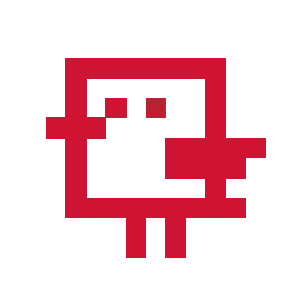 ШКОЛА, КОТОРУЮ МЫ СТРОИМ
Примеры проектов:
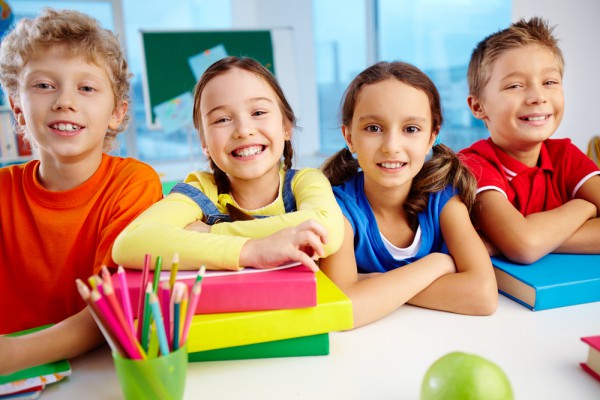 Интеллектуальная игра «Битва умов»
 День открытых дверей
 Конкурс чтецов
 Древнеегипетская игра
 Шахматный турнир
 Научная площадка на фестивале «Наши общие возможности – наши общие результаты»
 Проект для взрослых «Поют все»
 Проект «Баскетбол с чемпионом»
 Волонтерское движение «Движение добрых дел»
 «Открытые библиотеки»
 Участие в благотворительных и экологических проектах города Москвы
 Летние лагеря
[Speaker Notes: Как это связано с информационной средой? Возможно, файл лишний.]
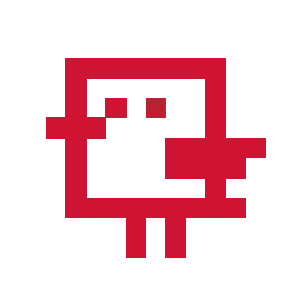 ШКОЛА, КОТОРУЮ МЫ СТРОИМ
Спасибо за внимание!
2101@edu.mos.ru ModelDL@edu.mos.ru